Should an allergic reaction like Solar Urticaria be given the same recognition as a terminal disease?
History
King menses 

Britannicus 

Clemmens von pirquet

Allos 

Ergon
What is an allergy
Hypersensitivity 

Harmful immune response 

Auto-immune disease 

Anaphylaxis
How  allergies work
Mast cells 

Histamine

Leukotriene
Solar urticaria
What is it

Causes hive like symptoms

Hives very common

Xeroderma pigmentosum
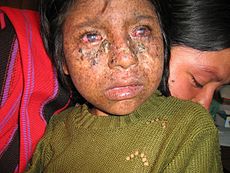 Causes-Environmental or genetics
Sun 
Temperature 
Causes hives
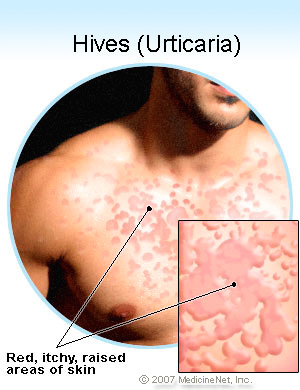 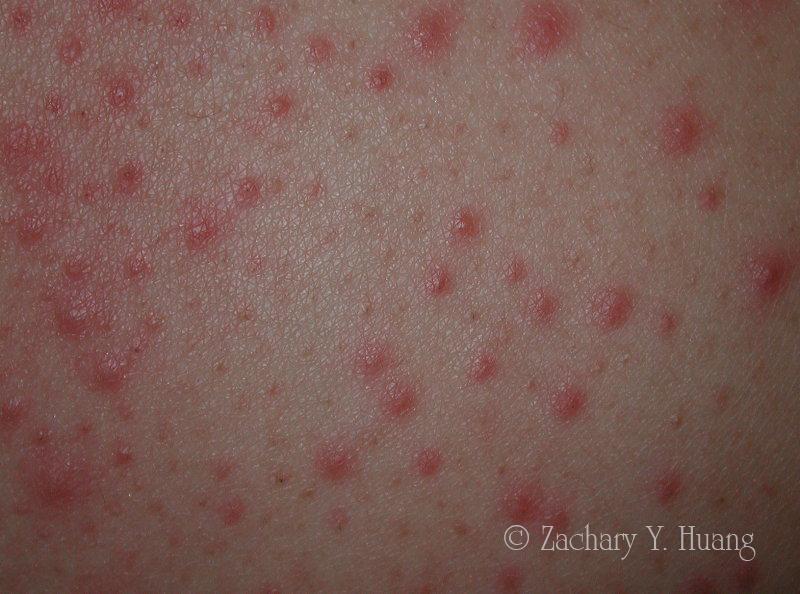 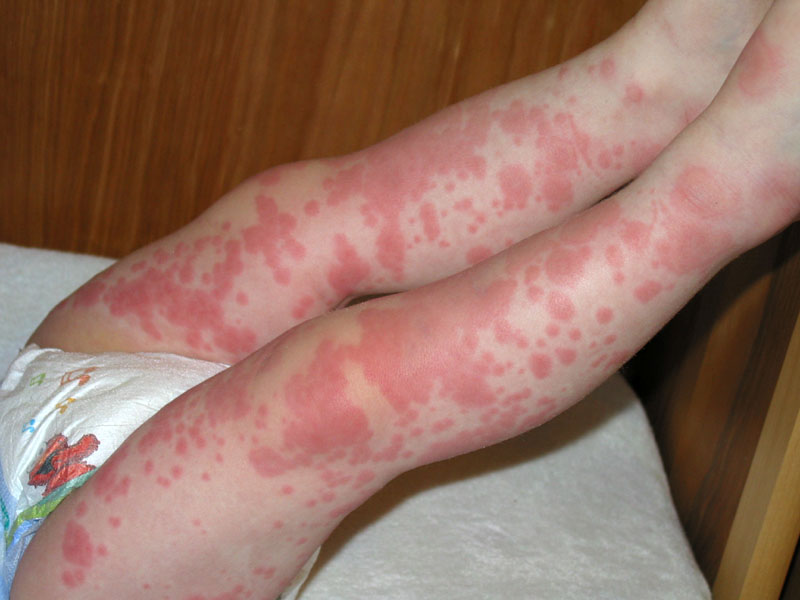 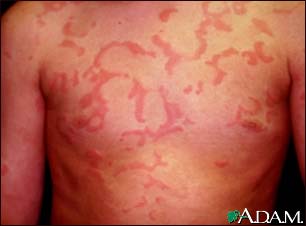 Treatments
No cures but treatments 

Antihistamine 

Topical steroids 

Desensitisation phototherapy 

CBT

Sunscreen 30 SPF

Prevention
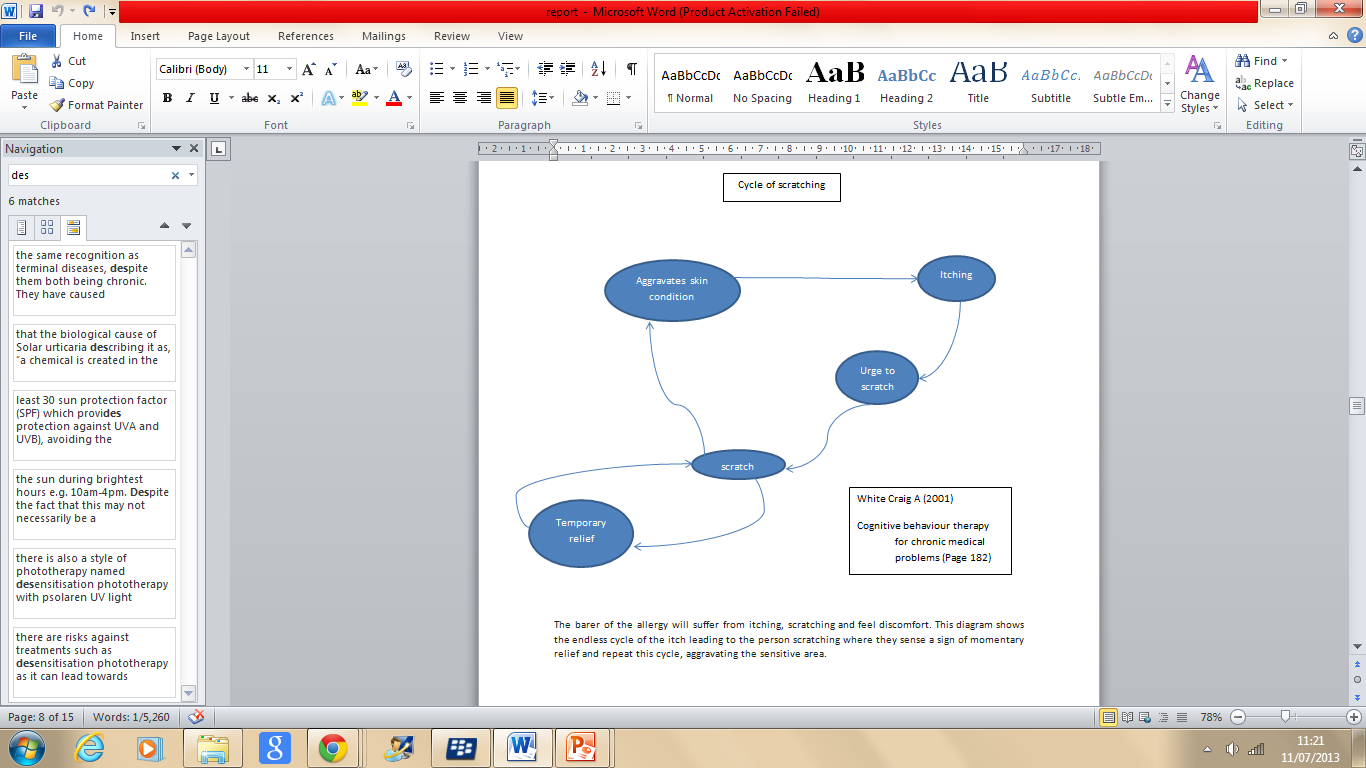 Side Effects
Antihistamine
Drowsiness
Impaired thinking
Dry mouth
Dizziness
Constipation
Blurred vision
An inability to fully empty the bladder (urinary retention)
Topical steroids
Burning or stinging of the skin 

Thinning of the skin  

Acne or worsening of existing acne 

Excessive hair growth on the area of skin being treated

Stretch marks
Desensitisation phototherapy
Skin cancer
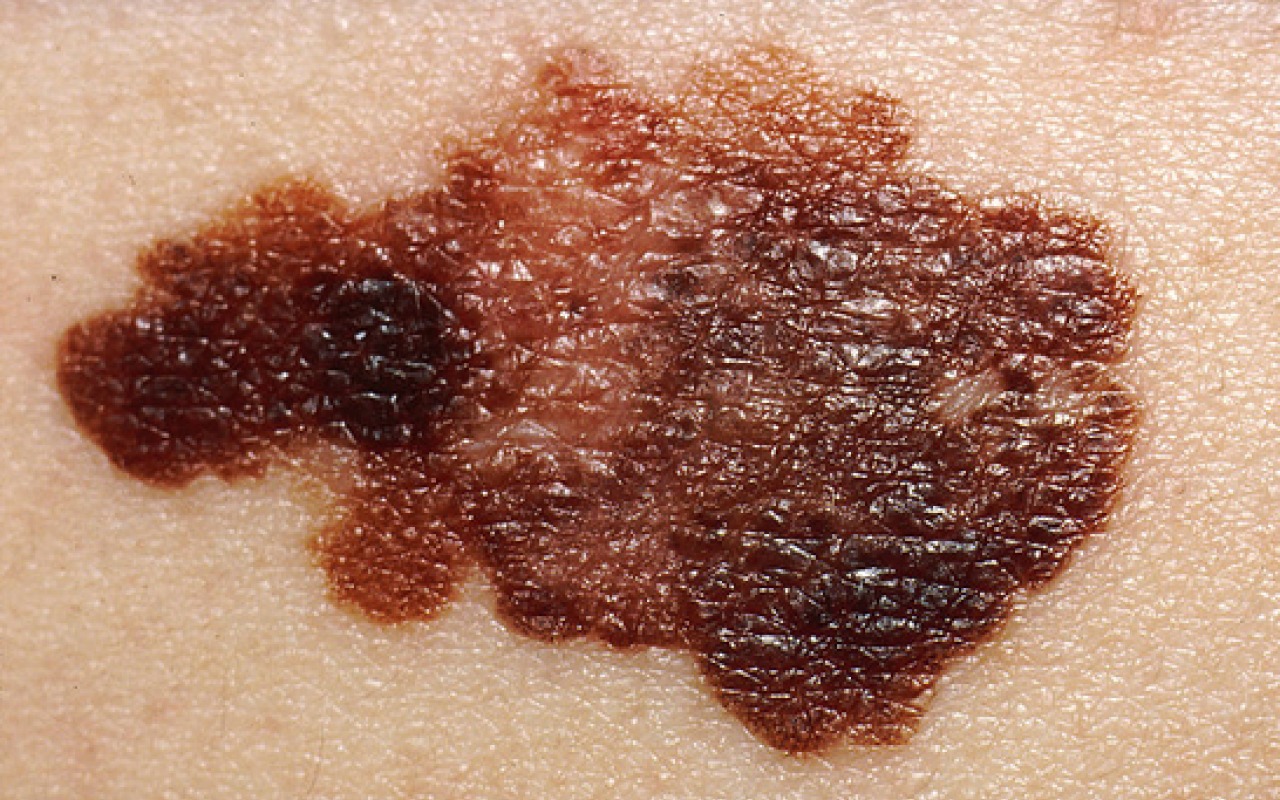 Psychological impacts
Depression

Loss of Confidence 

Bullying

Ben Ainsle  - ‘Rudolph’
Allergies are on the rise
Why are allergies increasing
Pollution 

Allergen exposure 

Decrease in immunity
Should an allergic reaction like Solar Urticaria be given the same recognition as a terminal disease?
Affects are more than physical
Tackle factors, pollution and other factors 
raise awareness in media and school
If not dealt with now future generations will suffer
How I came to create this question
5 most bizaare allergies

Rarest 

Aqugenic urticaria 

Aquagenic and solar 

Finally current title